Using Micro-Reviews to Select an Efficient Set of Review
Date : 2014/01/14
Author : Thanh-Son Nguyen,
	    Hady W. Lauw ,
	    Panayiotis Tsaparas
Source : CIKM’13
Advisor :  Jia-ling Koh
Speaker : Shao-Chun Peng
Outline
Introduction
Method
Experiments
Conclusion
2
Introduction
Motivation
We can find ample review in Web sources, but which are better to show the experiences of customer
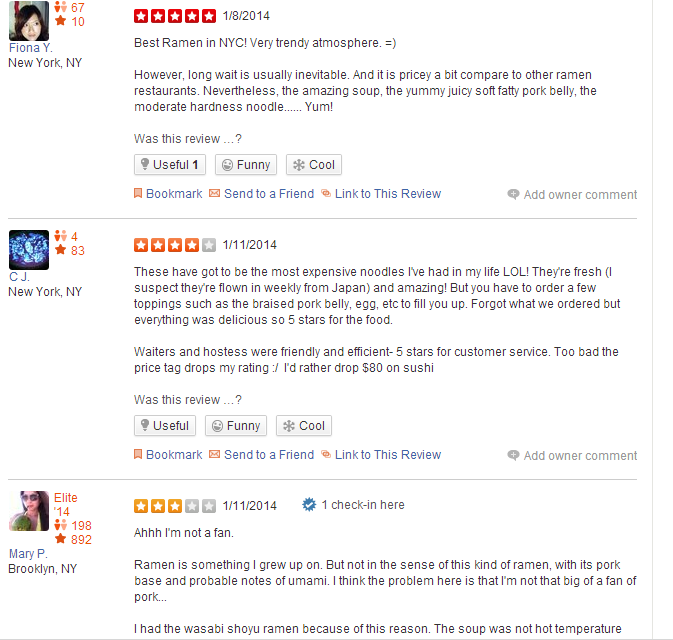 3
Introduction
Reviews:
unstructured, lengthy, verbose
From Web(e.g. Yelp, Amazon.com)

Micro-reviews(tips): 
short, concise, focused
From micro-blogging (e.g.  Facebook, Twitter)
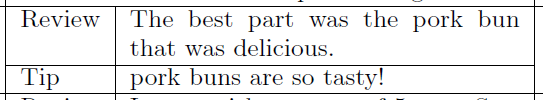 4
Purpose
Bring together these two diverse type of review content, to obtain something that is more than the sum of its part
5
Framework
pairs
Reviews
Algorithm
EffMaxCover
Matching review and tip

Syntactically 
Semantic
Sentiment
tips
output
α
β
Set of reviews
k
6
Outline
Introduction
Method
Experiments
Conclusion
7
Syntactically similarity
A review sentence and a tip are syntactically similar if they share important keywords
SynSim(s; t) = cosine(s; t)
Compute s and t with standard tf-idf in corpus
tf-idf
a:0.5
b:0.3
c:0.7
d:0.1
e:0.3
f:0.2
s:abcd
Vector s={0.5, 0.3, 0.7, 0.1, 0,0}
Vector t={0, 0, 0.7, 0.1, 0.3, 0.2}
t:cdef
8
Semantic similarity
A review sentence and a tip are semantically similar, when they are describing the same concept
SemSim(s; t) = JSD(θs; θ t)
θs , θt : probability distribution over the topics
JSD: compute probability similarity
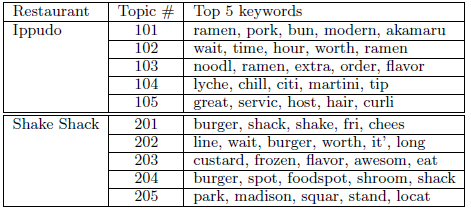 pre-process: LDA classify
9
Sentiment similarity
A matching pair of review sentence and tip should also represent the same sentiment
SentSim(s; t) = polarity(s) × polarity(t)
maximum entropy classier (MEM)
P(C+|d)+P(C-|d) = 1               [0,1]
polarity(s)= 2P(C+|d)-1        [-1,1]
10
Matching Function
Binary classification framework
Syntactically similarity
Semantic similarity
Sentiment similarity
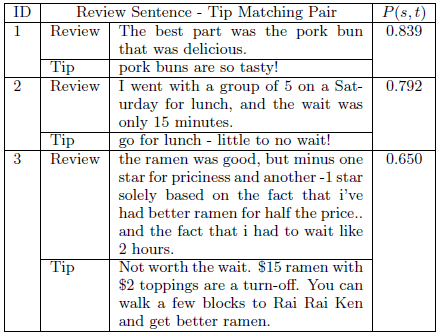 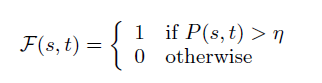 11
Coverage
Review: R
Tips: T
Sentence :s
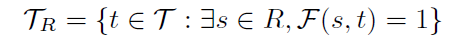 Coverage(R)=|TR|
12
Efficiency
Review: R
Tips: T
Sentence: s
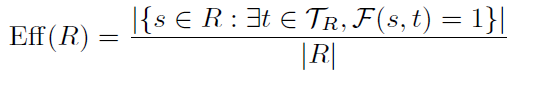 13
Merger Coverage
Cov(S)=|URЄS TR |

Normalized: Cov(S)/|T|
14
Merger Efficiency
More involve than Coverage
Minimum
Average
Bag
View a collection S as a single review consisting of the union of sentences
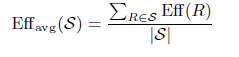 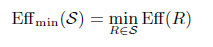 15
EffMaxCover
Bi-criterion optimization problem
NP-hard
Constraining efficiency  , max coverage
Eff(S)>=α   find the max coverage
16
Algorithm
Greedy approach
Gain(R)=Cov(S  U R) - Cov(S)
Cost(R)=β(1-EFF(R))+(1- β)

For each round add the max Gain(R)/Cost(R) to the set
17
Outline
Introduction
Method
Experiments
Conclusion
18
Data set
March 2012
110 restaurant in New York (delete tip<=50)
102 restaurant
96612 reviews (584~3460)
14740 tips (51~498)
19
Experiments
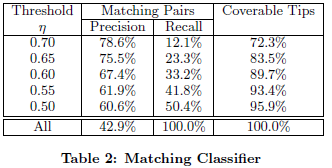 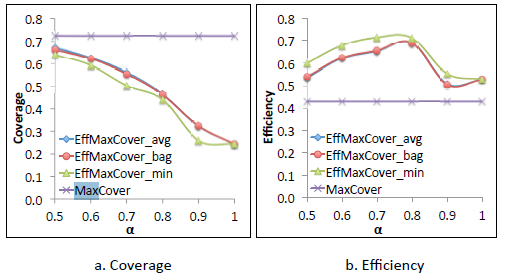 20
Experiments
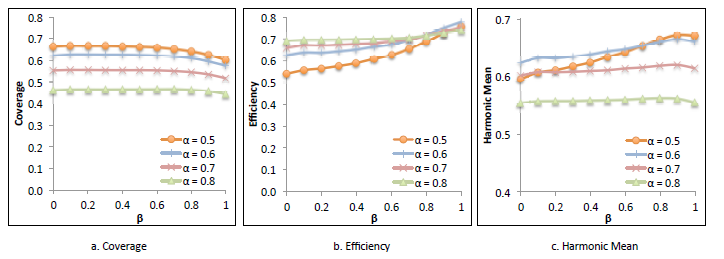 β
 is an effective way to gain eff with min loss in cov
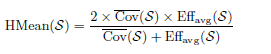 21
Experiments
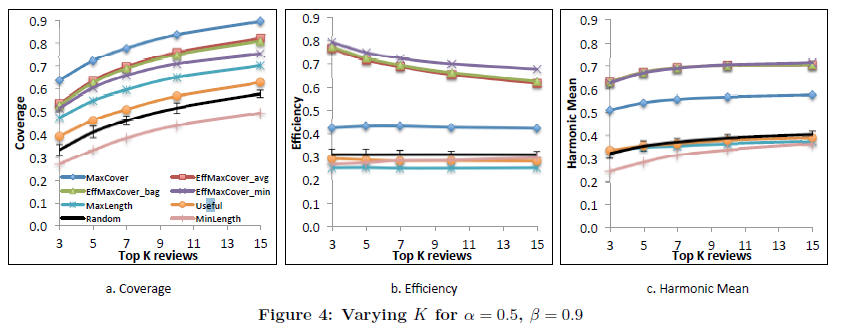 22
Outline
Introduction
Method
Experiments
Conclusion
23
Conclusion
Use micro-review for finding  an efficient review set
Design EffMaxCover to the selection problem
24